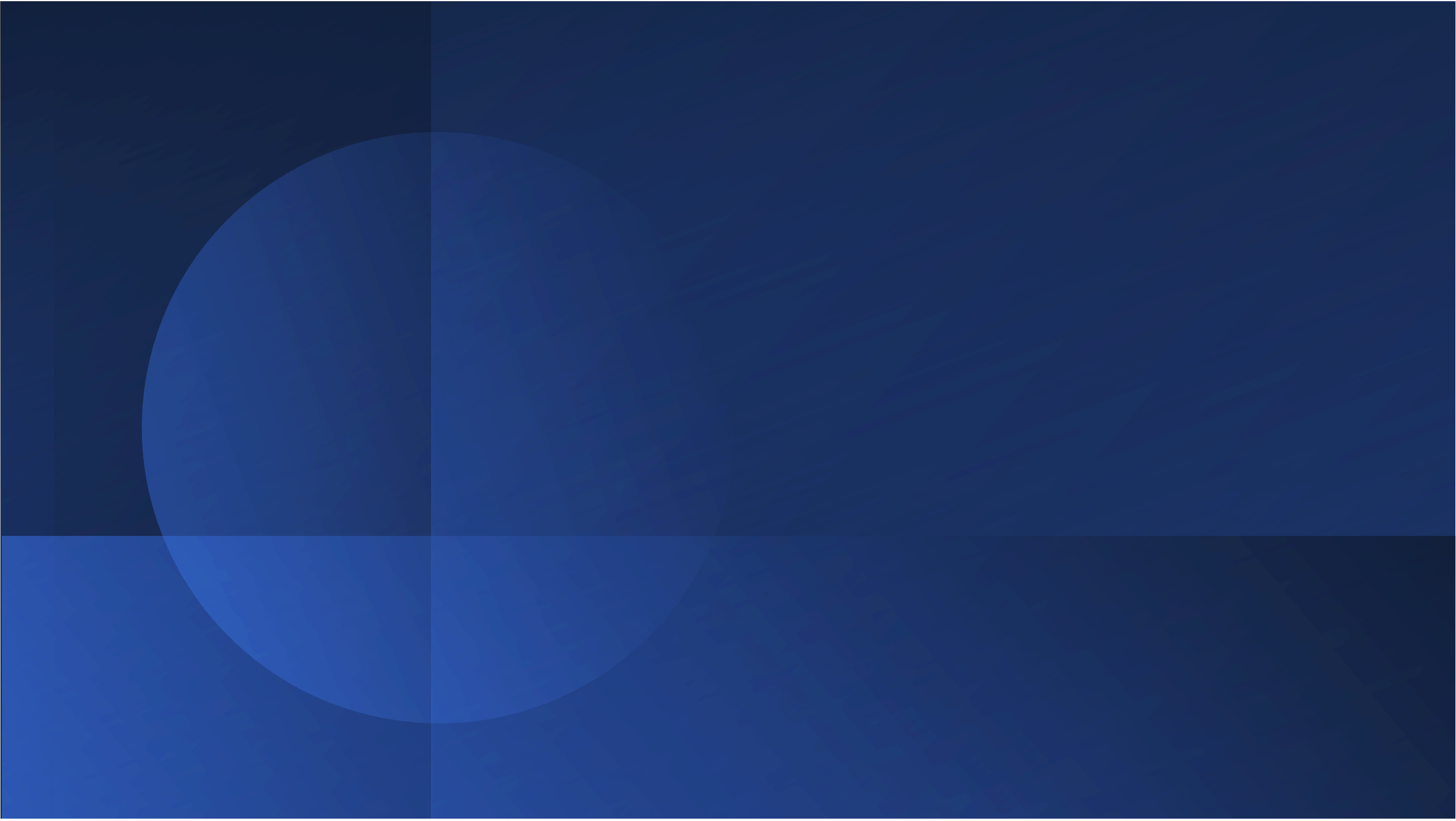 Report del Comitato di Coordinamento 3 Missione
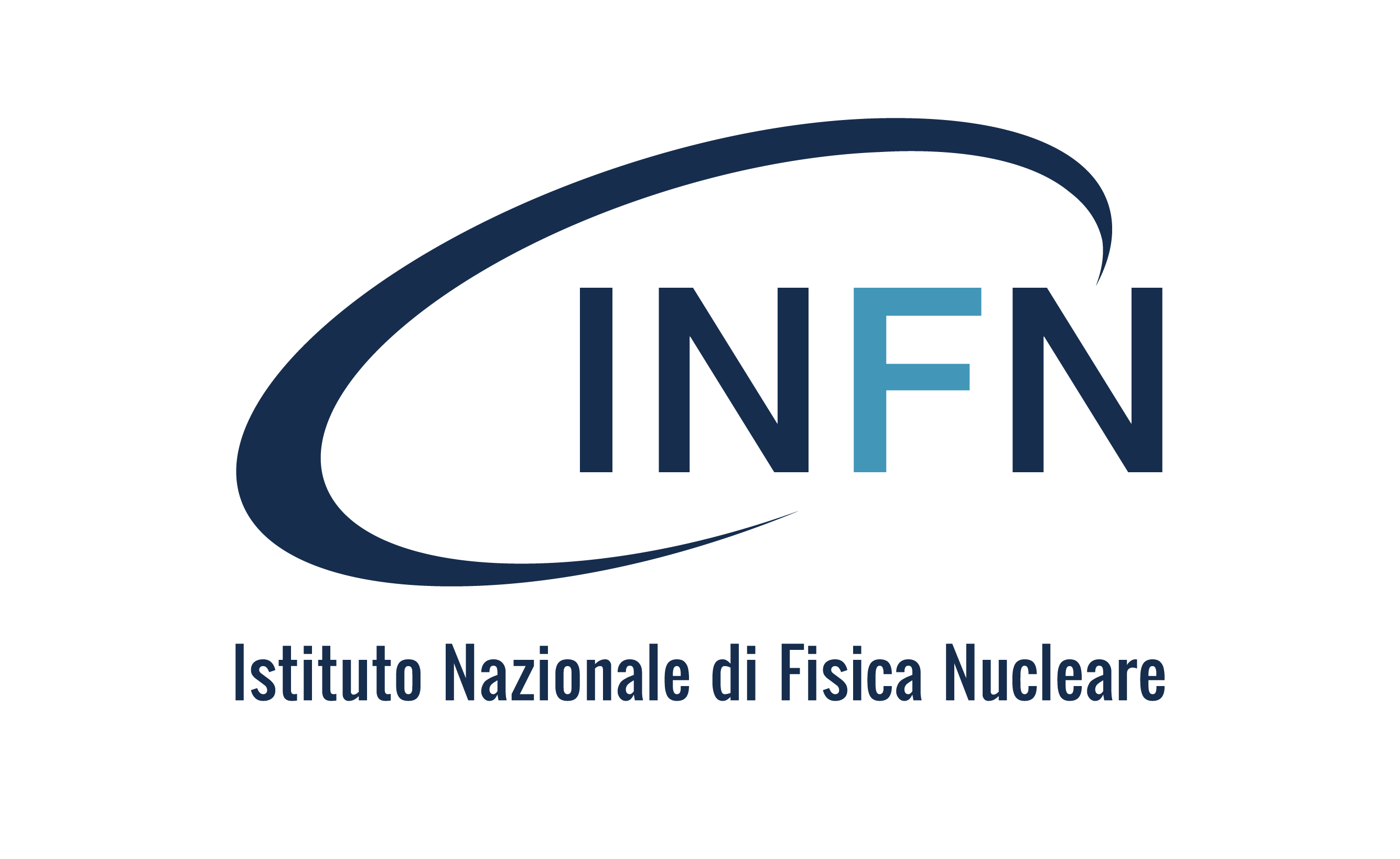 P. Paolucci, V. Fanti, S. Marcellini,  F. Masciulli,   
M. Pallavicini e F. Scianitti
Pierluigi Paolucci a nome della CC3M – 3 febbraio 2025
1
Il passaggio da comitato a commissione è complesso
Preventivi con regole ben definite
Review, consuntivi e report
Valutazione oggettiva dei progetti  sana competizione 

Aggiornare i dati ed i risultati per la GE, VQR, CVI e Piano Triennale

Partecipazione attiva++ dei referenti
Referee
Gruppi di lavoro
Gestione locale
Introduzione
Pierluigi Paolucci a nome della CC3M – 3 febbraio 2025
2
Contributo importante dei Resp. Naz.
Informare i referee e la CC3M
Report e dati sempre aggiornati

Cosa abbiamo fatto e cosa possiamo fare ancora
Tutti i dati pubblici
Budget pubblico
Nessuna assegnazione a sportello
Introduzione
Pierluigi Paolucci a nome della CC3M – 3 febbraio 2025
Condivisione
Discussione
3
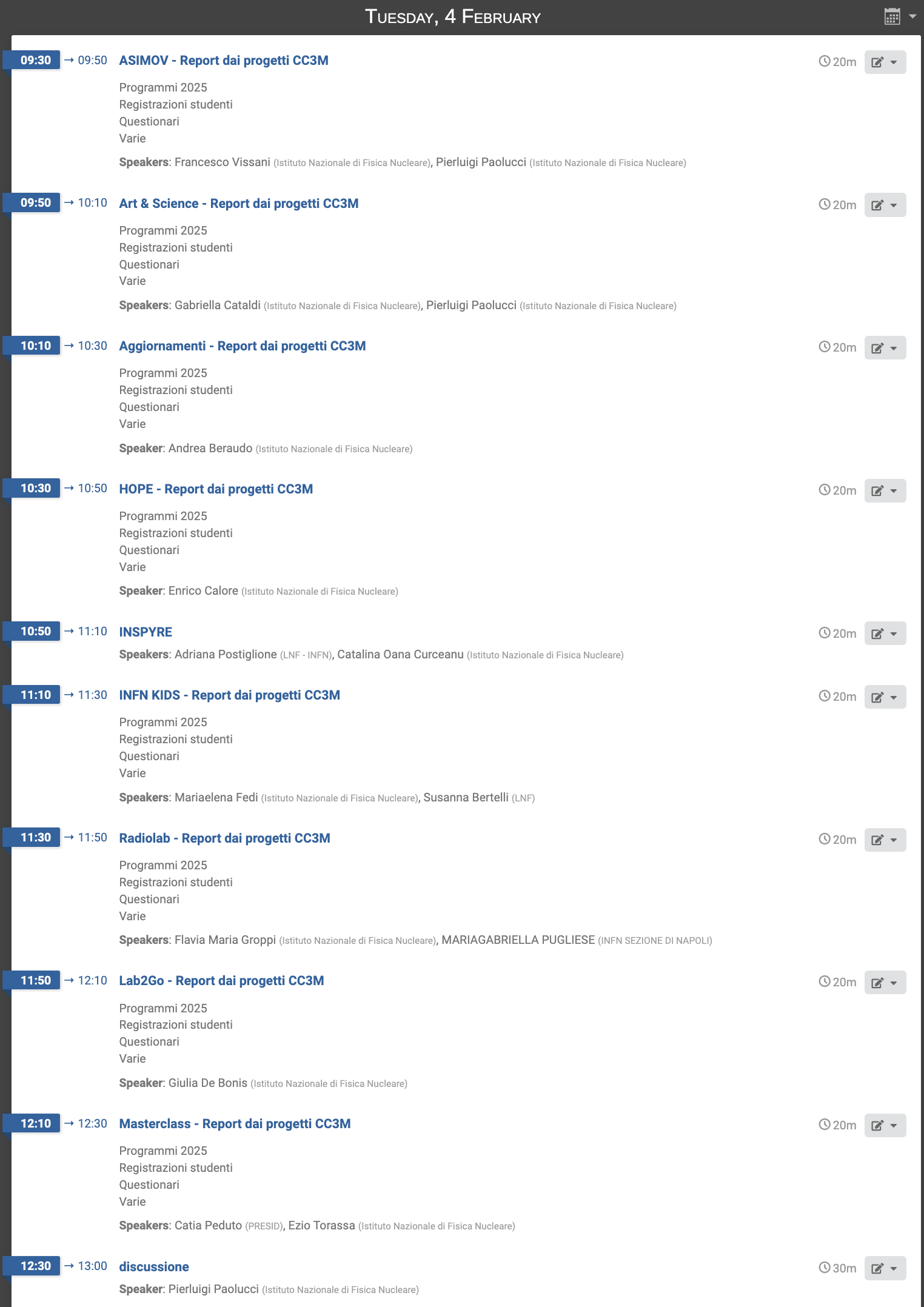 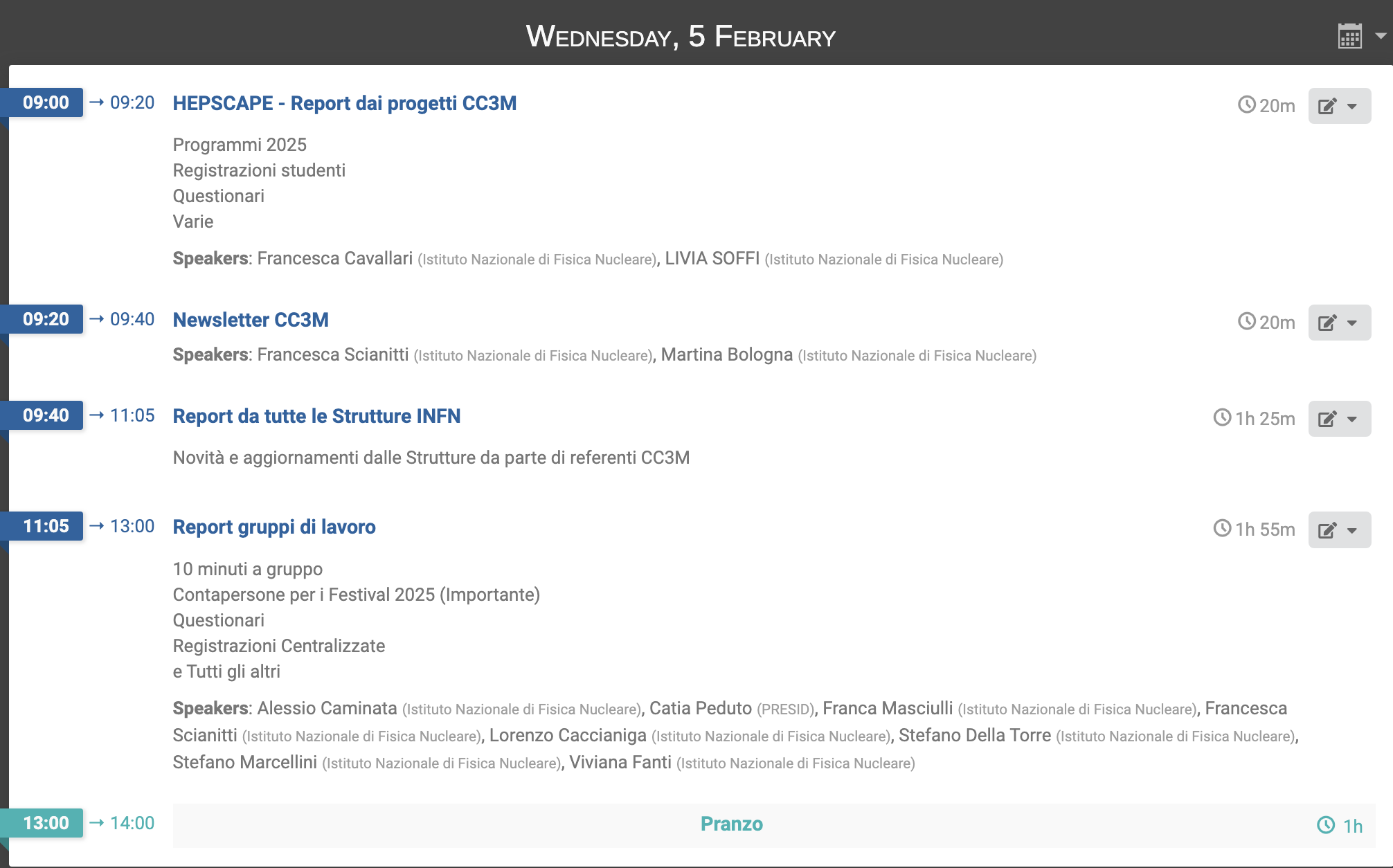 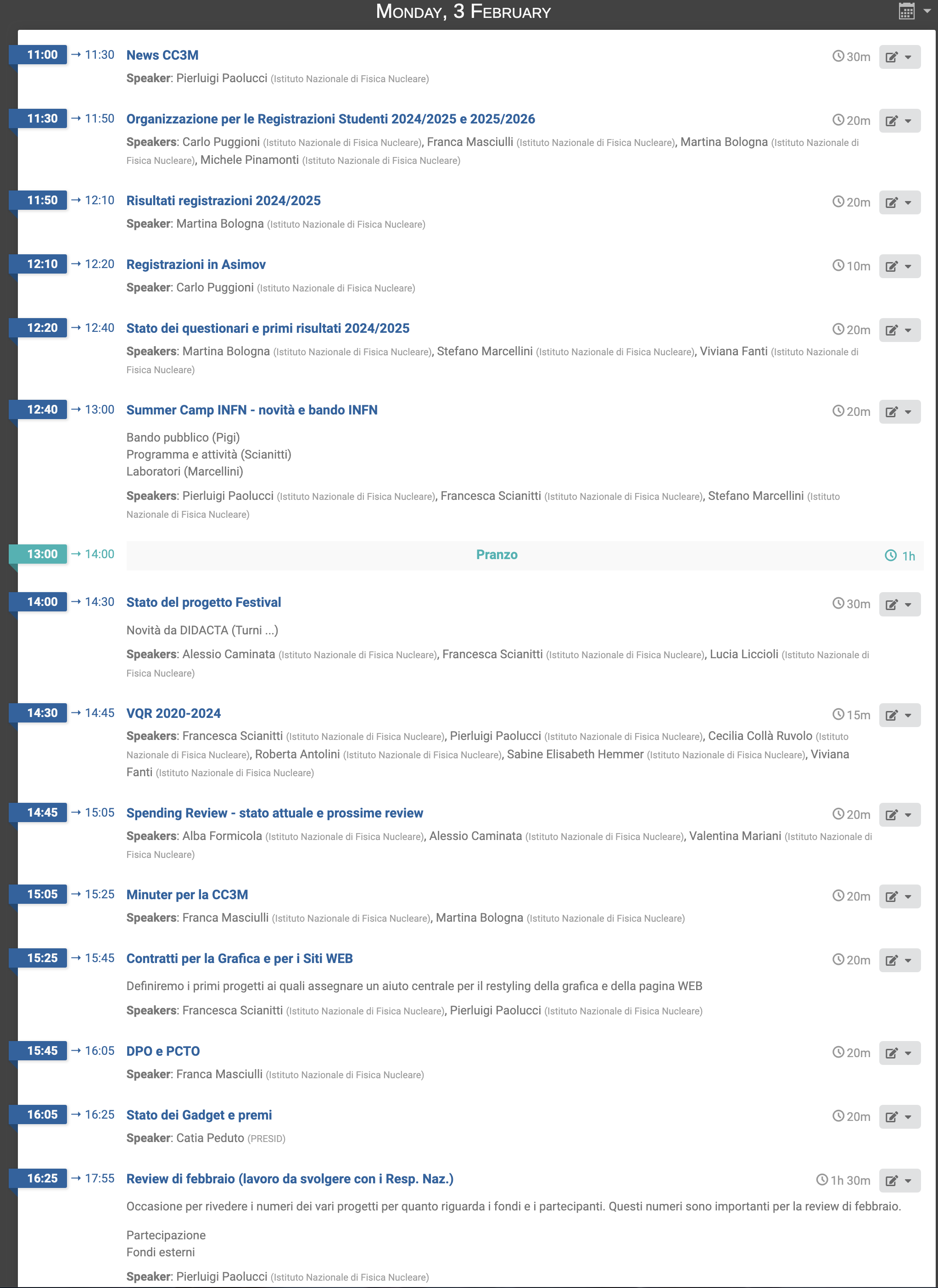 CC3M
Report Progetti
Gruppi di lavoro
Strutture
Pierluigi Paolucci a nome della CC3M – 3 febbraio 2025
Martina Bologna e
Franca Masciulli scriveranno
Le minute che troverete in allegato all’agenda.

Prepareremo una slide riassuntiva
Da allegare alle minute
4
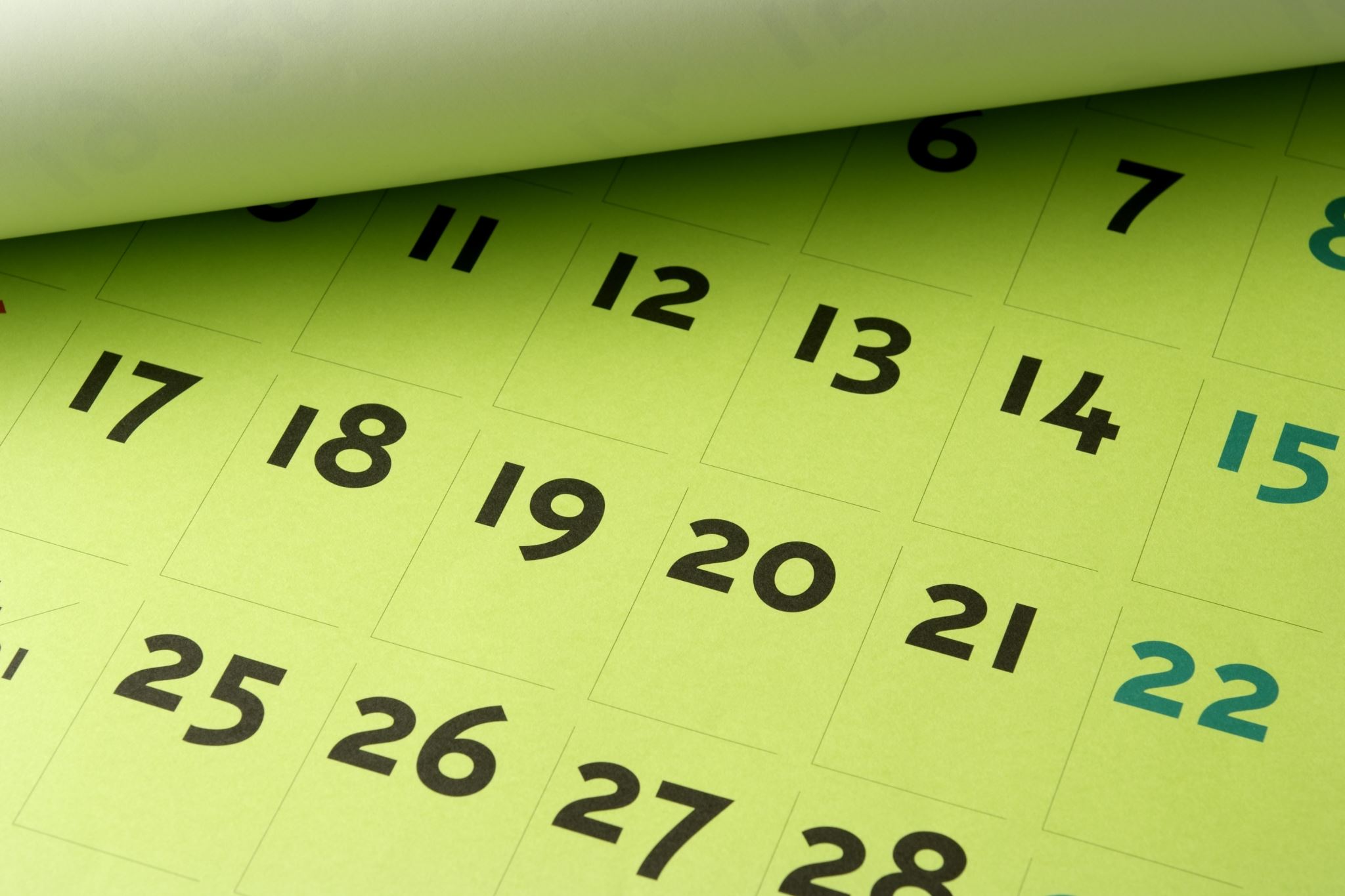 Calendario 2025
3-5 febbraio - Presidenza - oggi
19-21 maggio - Paestum 
Agenda: https://agenda.infn.it/event/45184/
Registratevi per piacere e mandate la form Hotel
Luglio preventivi online 
1-3 ottobre – Laboratori INFN (martedì-giovedì)  
1-3 dicembre – Presidenza
Pierluigi Paolucci a nome della CC3M – 3 febbraio 2025
5
News
Pierluigi Paolucci a nome della CC3M – 3 febbraio 2025
6
Introduzione alla giornata / Stato dell’arte delle attività di comunicazione e Public Engagement (CPE) all’INFN – Marco Pallavicini
Comunicazione Istituzionale, rapporto con i Media, comunicazione Interna  (A. Varaschin) 
La comunicazione visiva (F. Cuicchio) 
Il Public Engagement promosso centralmente (F. Scianitti) 

Il Public Engagement promosso dalla comunità a livello nazionale (P. Paolucci)
	Differenze con l’attività di PE centrale e sinergie
	Un minimo di storia, perché è nata
	Dove siamo oggi (dati quantitativi, contestualizzati e spiegati, trend)
	Obiettivi futuri
Il Public Engagement e la comunicazione promossi dalle strutture / Sezioni (Viviana Fanti ) 	Che cosa si fa nelle sezioni in modo autonomo e come
	Come le sezioni interagiscono con la CC3M e con gli uffici centrali
	CIMI nelle Sezioni e Eventuali criticità
Il Public Engagement e la comunicazione promossi dalle strutture / LN (Roberta Antolini)
	Che cosa si fa nei laboratori in modo autonomo e come
	Come i laboratori interagiscono con la CC3M e con gli uffici centrali
	CIMI nei Laboratori e Eventuali criticità
Workshop Public Engagement INFN26 febbraio presso i laboratori di Frascatipossibile cambio di data
Pierluigi Paolucci a nome della CC3M – 3 febbraio 2025
7
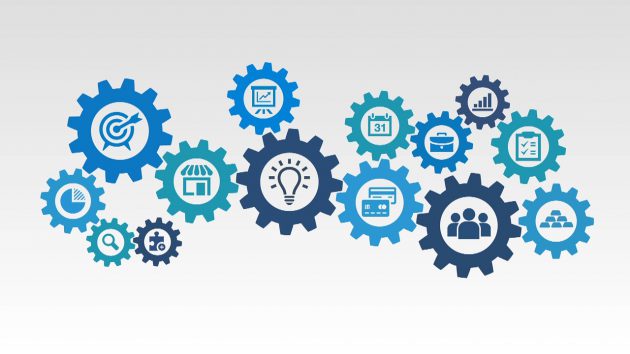 I nostri obbiettivi 
2024-2026
fatto
In corso
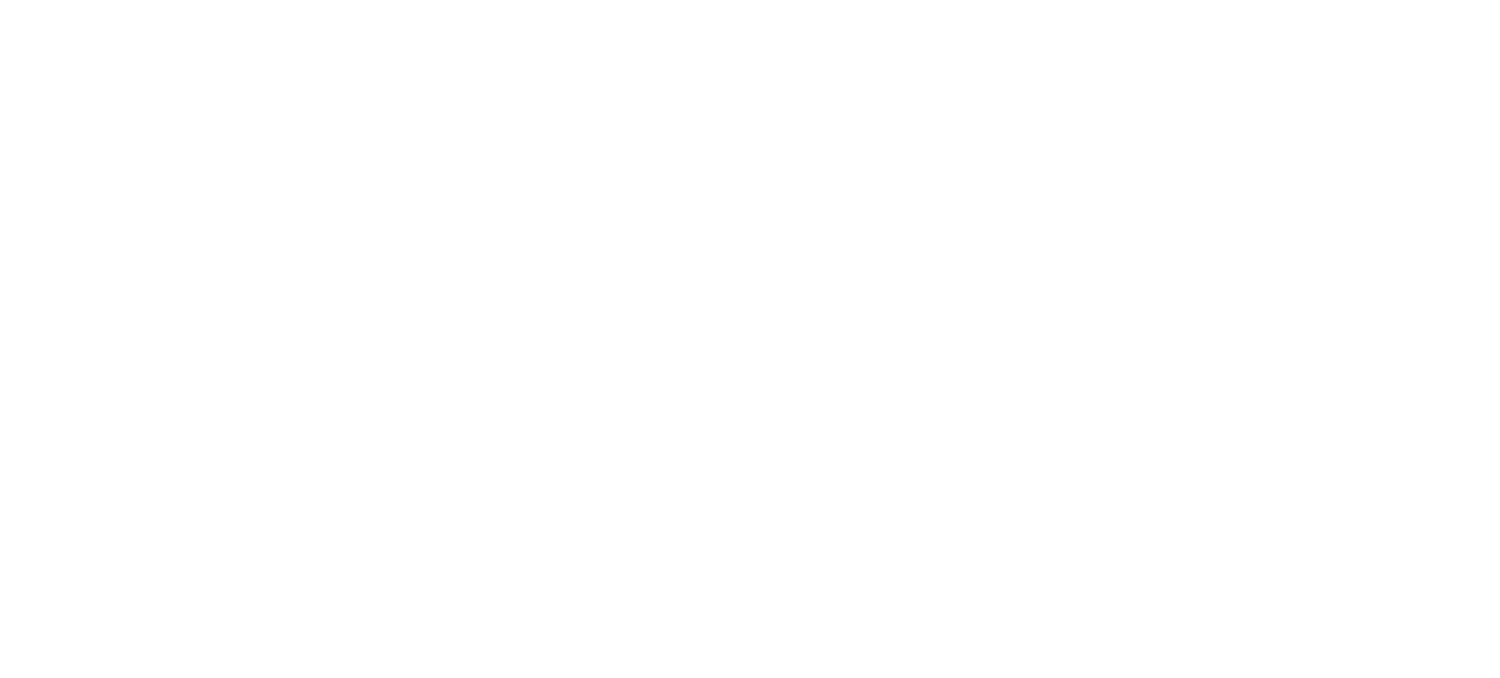 Pierluigi Paolucci a nome della CC3M – 3 febbraio 2025
8
Pierluigi Paolucci a nome della CC3M
| 8
Gruppi di Lavoro CC3M
Chi dei Ref. Non è in un gruppo di lavoro?
Pierluigi Paolucci a nome della CC3M – 3 febbraio 2025
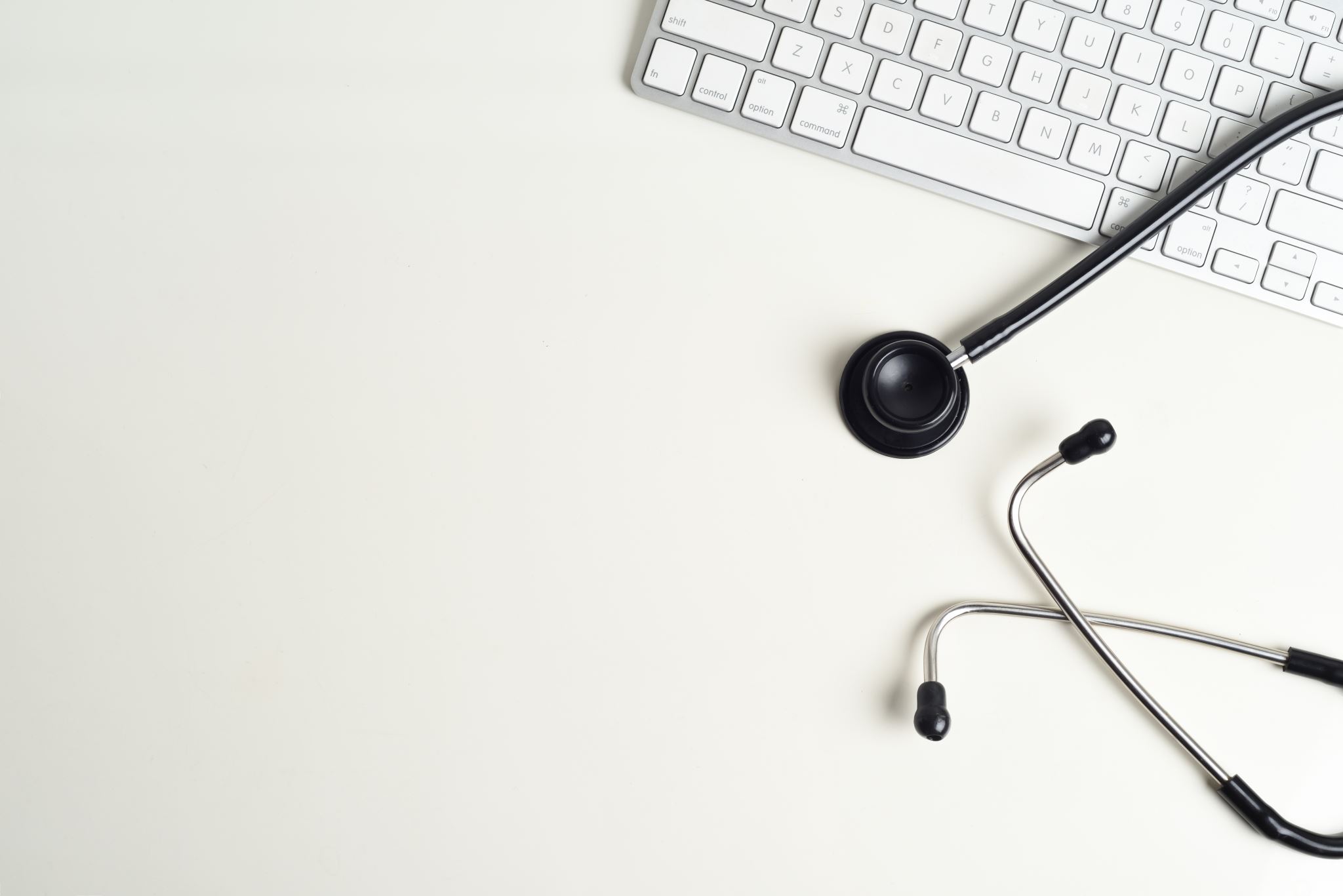 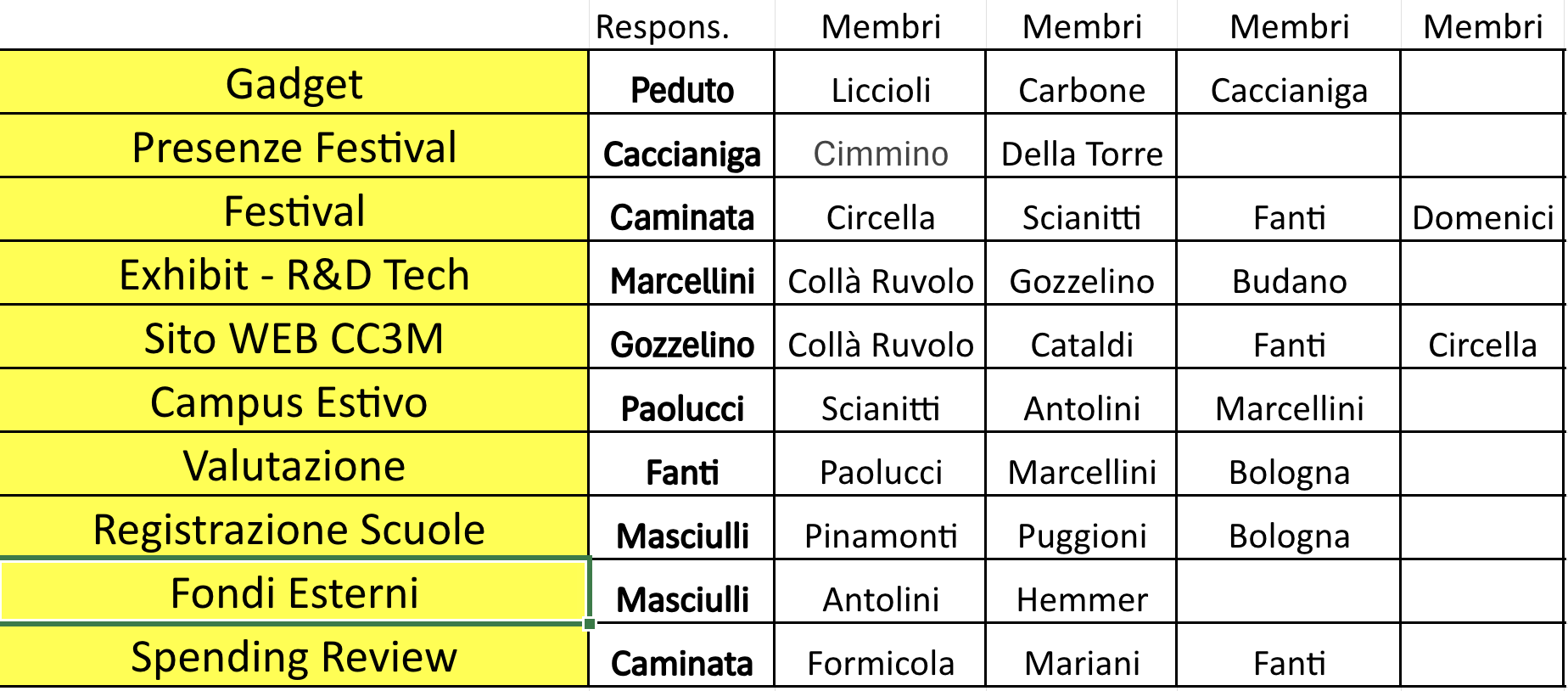 9
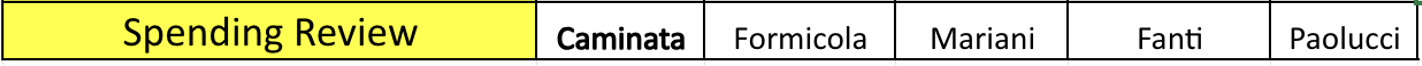 Spending Review interna 2024-2025(gruppi di lavoro sono fortemente connessi)
Pierluigi Paolucci a nome della CC3M – 3 febbraio 2025
Pierluigi Paolucci a nome della CC3M
10
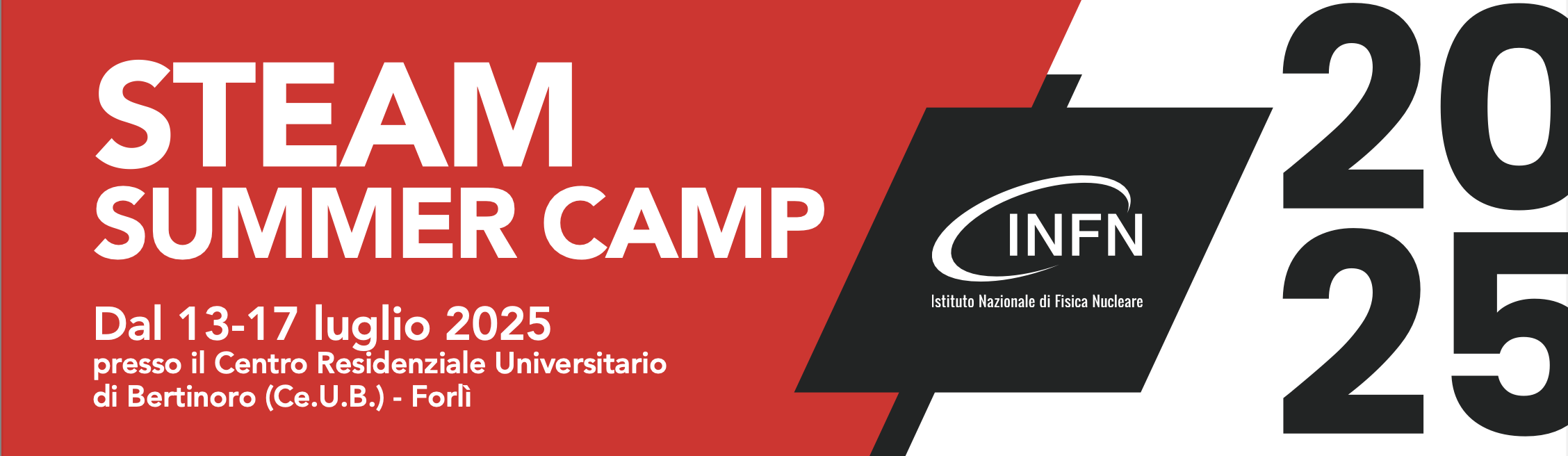 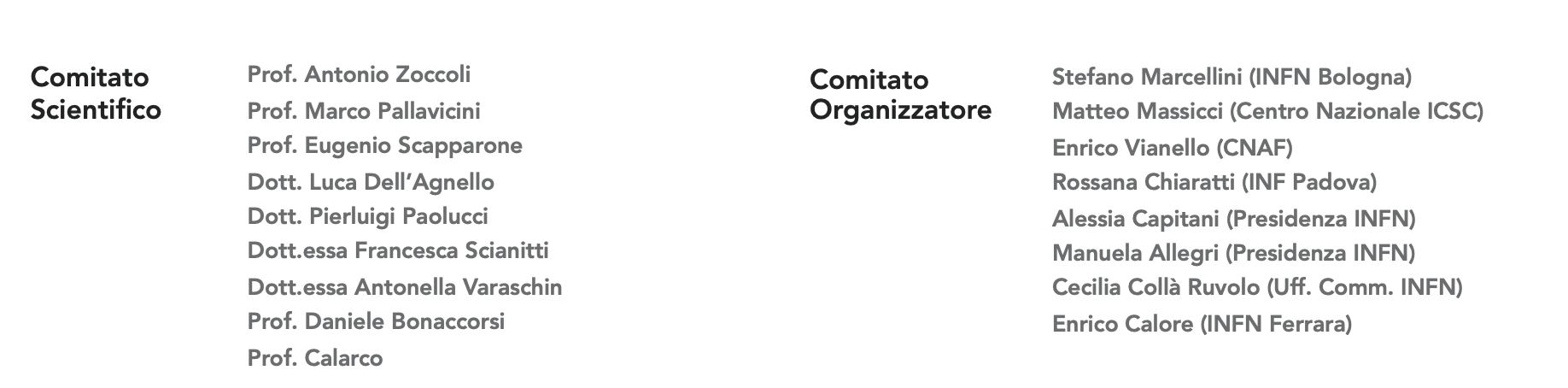 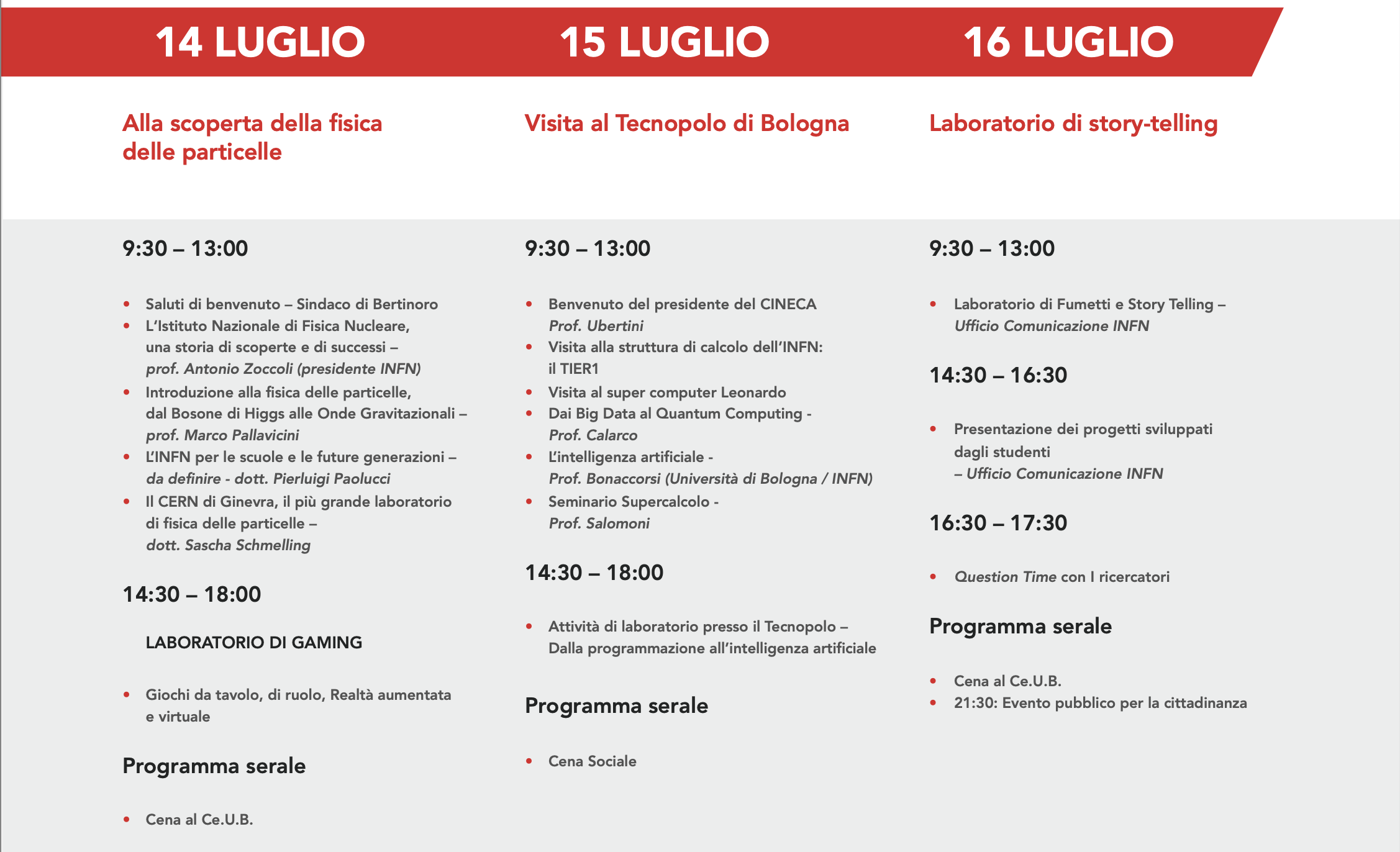 Pierluigi Paolucci a nome della CC3M – 3 febbraio 2025
11
Valutazione dei progetti 2024-2025
Valutazione dei progetti 
Necessaria per capire le attività da supportare, modificare o migliorare.

Metriche per la numerologia 
Introduzione di un questionario comune (GL) per l’anno 2024/2025
Analisi dei dati di Martina Bologna
Pierluigi Paolucci a nome della CC3M – 3 febbraio 2025
Pierluigi Paolucci a nome della CC3M
12
Report piano triennale
Report per il Piano Triennale completato. 
Circa 7 pagine, erano 10 nella precedente versione
2 schede fornite dalla CC3M: Asimov e PWPGD

Abbiamo deciso di scriverne una completamente nuova per il prossimo report che è il CVI per uniformare al meglio i tre aspetti dell’INFN
Comunicazione istituzionale
PE istituzionale
CC3M
Pierluigi Paolucci a nome della CC3M – 3 febbraio 2025
Link Schede Progetti
13
VQR Stiamo procedendo con la scrittura delle schede: 

Quanto. La rivoluzione in un salto (mostra – 2024) - Cecilia (Uff. Comm) 
Portale Mediateca + concorso – Cecilia (Uff. Comm)  
Proposte online per le scuole e il pubblico – Cecilia (Uff. Comm)  
Laboratori aperti: Open day, visite guidate e Visitor Centre – CC3M - Roberta 
Portale Scienza per tutti - Sabine CC3M 
PID/Progetti di formazione docenti – Giorgio CC3M 
Asimov – gruppo Asimov e Pigi CC3M 
INFN per i bambini e focus su INFN kids – Sabine CC3M 
Playing with protons goes digital (ERASMUS+) - Pigi INFN 
Attività ed eventi per l’inclusione e la parità di genere - Roberta INFN
VQR 2020-2024
Pierluigi Paolucci a nome della CC3M – 3 febbraio 2025
Link Schede Progetti
14
Elenco dei progetti CC3M
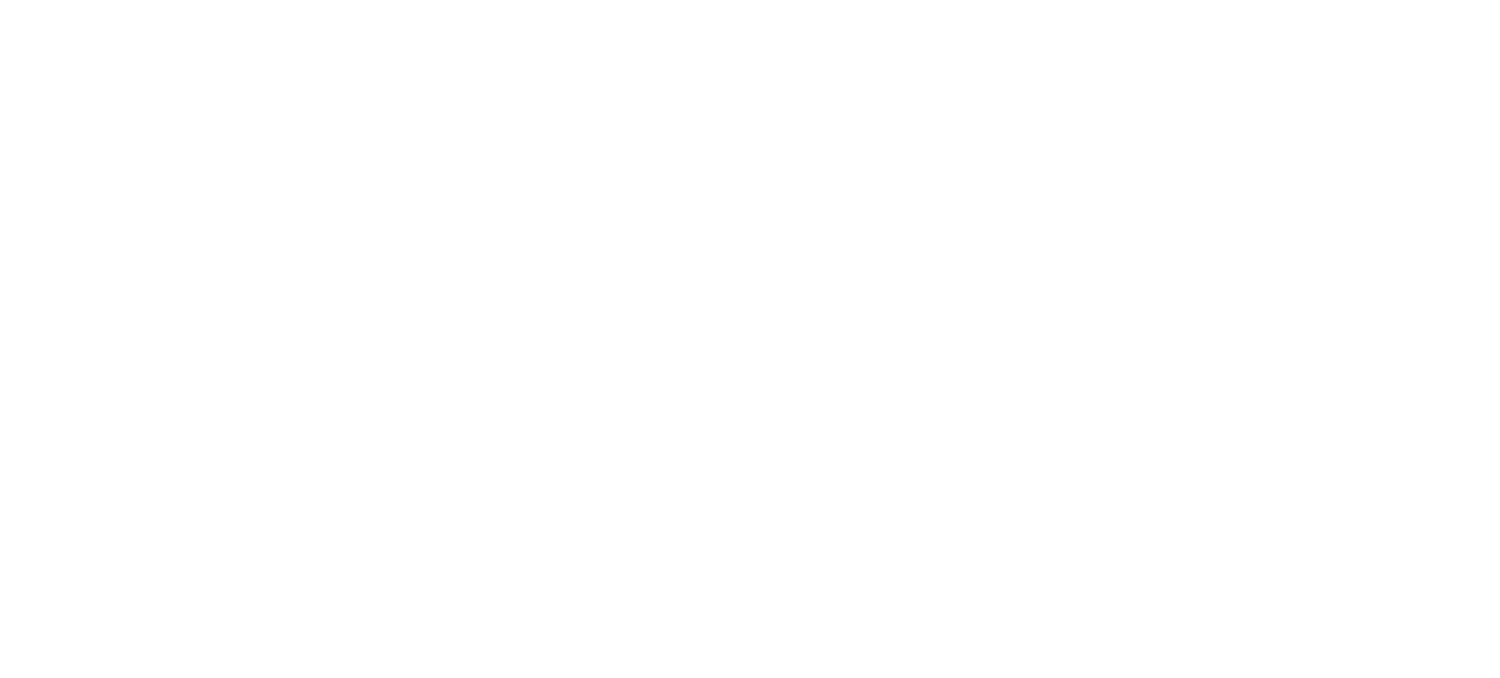 Pierluigi Paolucci a nome della CC3M
| 15
Fondi Esterni dove siamo
Pierluigi Paolucci a nome della CC3M – 3 febbraio 2025
16
Tutor CC3M 2024 – situazione ad oggi
Pierluigi Paolucci a nome della CC3M – 3 febbraio 2025
importo disponibile € 32.000
importo impegnato €26.500;
n. 48 Tutor hanno accettato; 
Ti segnalo inoltre che alcune Strutture non hanno fatto richiesta, nello specifico: LNGS, Bologna e TIFPA.
17
Bando Tutor 2025-2026
Pierluigi Paolucci a nome della CC3M – 3 febbraio 2025
18
Razionalizzare le spese
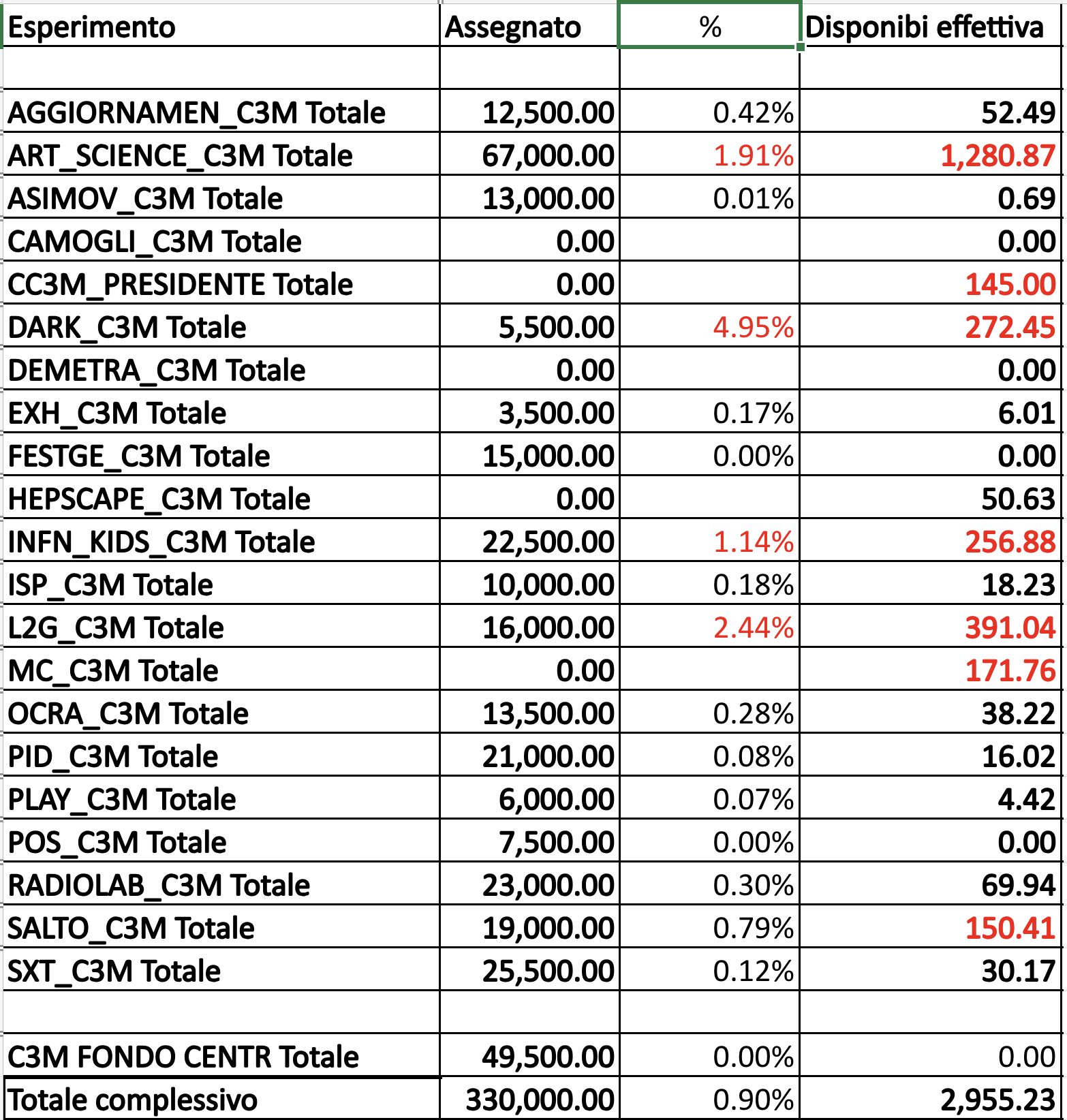 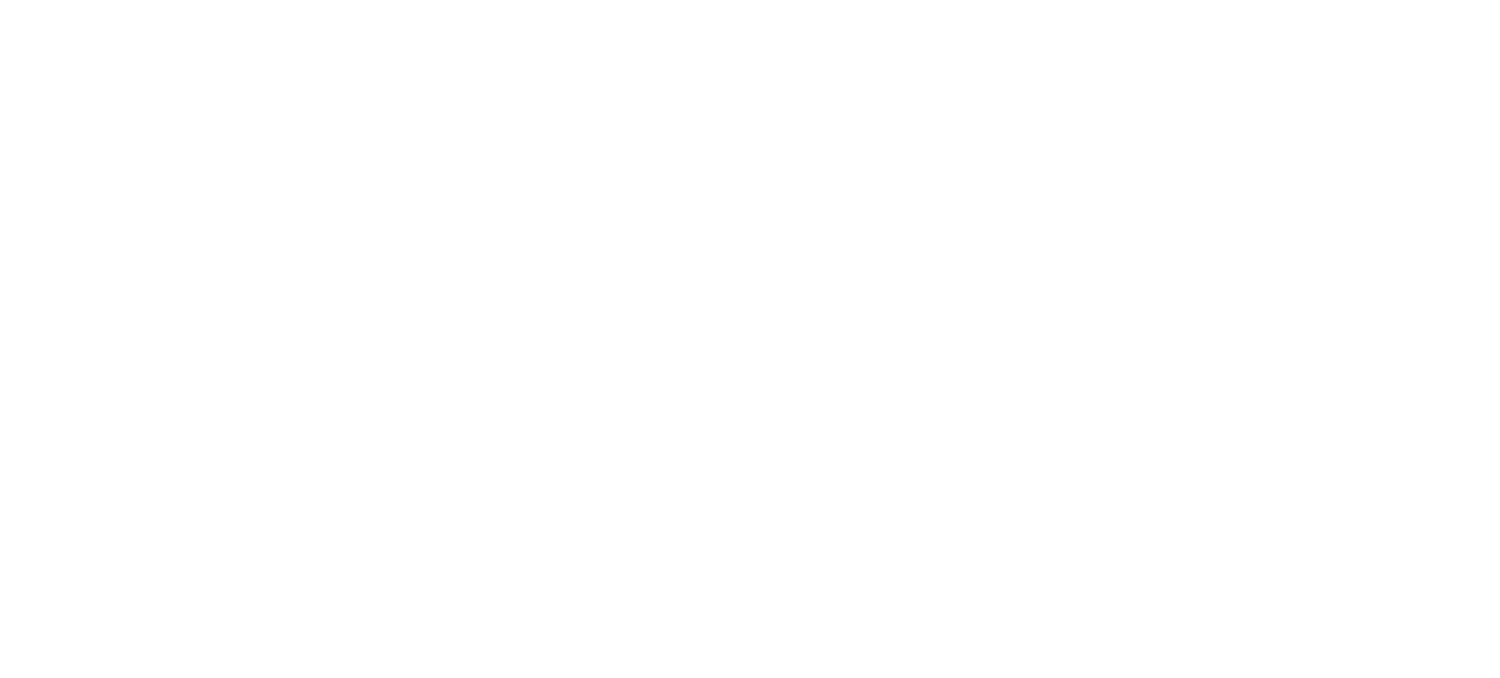 Pierluigi Paolucci a nome della CC3M – 3 febbraio 2025
19
Pierluigi Paolucci a nome della CC3M
| 19
Costi totale dei progetti 2024da aggiornare
PresenzeCostiProgettiCC3M.xlsx
Pierluigi Paolucci a nome della CC3M – 3 febbraio 2025
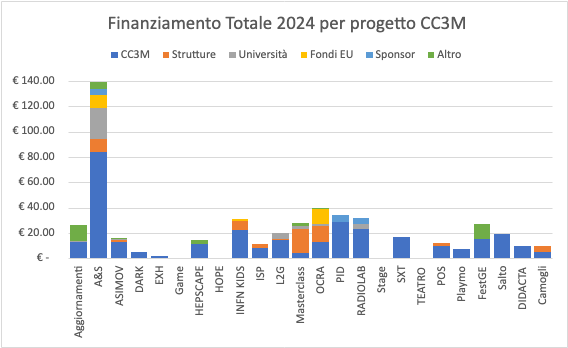 20
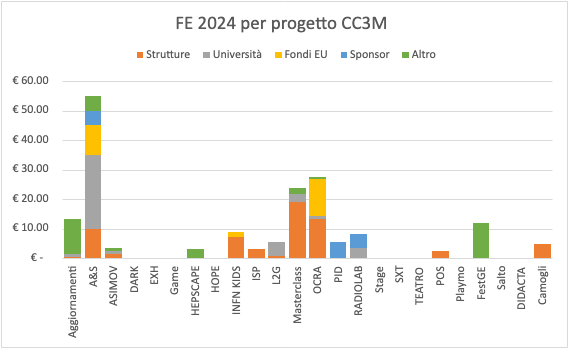 2024
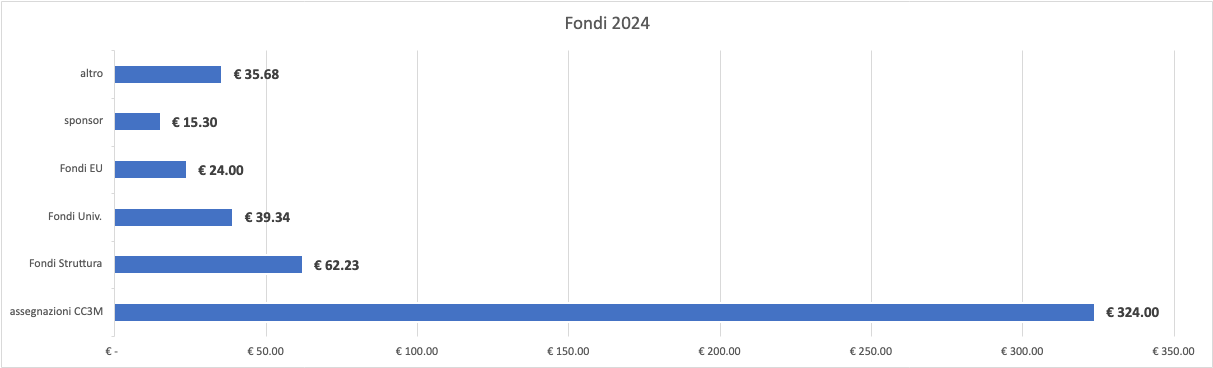 Pierluigi Paolucci a nome della CC3M – 3 febbraio 2025
21
Pagina dei fondi complessivi 2025 va aggiornata da voi: PresenzeCostiProgettiCC3M.xlsx
Budget 2025
Pierluigi Paolucci a nome della CC3M – 3 febbraio 2025
22
Pagina dei fondi complessivi 2025 va aggiornata da voi: PresenzeCostiProgettiCC3M.xlsx
Budget 2025 (impegnato il 18%)
Pierluigi Paolucci a nome della CC3M – 3 febbraio 2025
23
Pagina dei fondi complessivi 2025 va aggiornata da voi: PresenzeCostiProgettiCC3M.xlsx
Budget 2025
Pierluigi Paolucci a nome della CC3M – 3 febbraio 2025
24
Conclusioni
Da parte mia c’è una grande soddisfazione sia per i risultati ottenuti in così poco tempo per che il contributo dei referenti e dei progetti.
Dopo questo sprint iniziale, complicato per tutti un clima più disteso gioverà alla discussione costruttiva sia della CC3M che tra i progetti. 
Un residuo 2024 di soli 2.900 euro è un grosso successo.
Possiamo ancora migliorare sia nelle distribuzione che nella spesa.
Abbiamo bisogno di fondi esterni 
25
Pierluigi Paolucci a nome della CC3M – 3 febbraio 2025